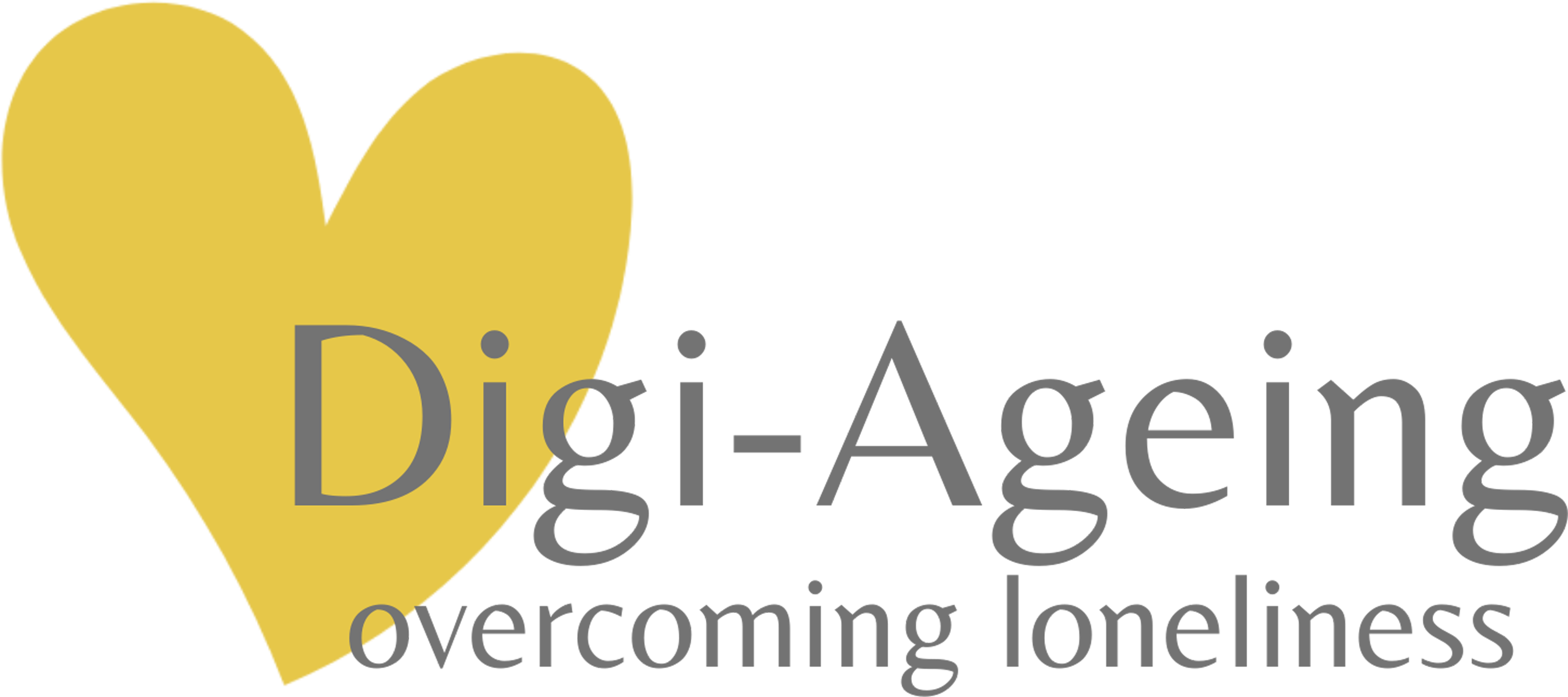 Einsamkeit Identifizieren
Die Unterstützung der Europäischen Kommission für die Erstellung dieser Veröffentlichung stellt keine Billigung des Inhalts dar, der die Ansichten der 		Autoren widerspiegelt. Die Verantwortung für den Inhalt dieser Veröffentlichung trägt allein der Verfasser; die Kommission haftet nicht für die weitere 		Verwendung der darin enthaltenen Angaben.
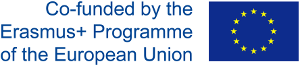 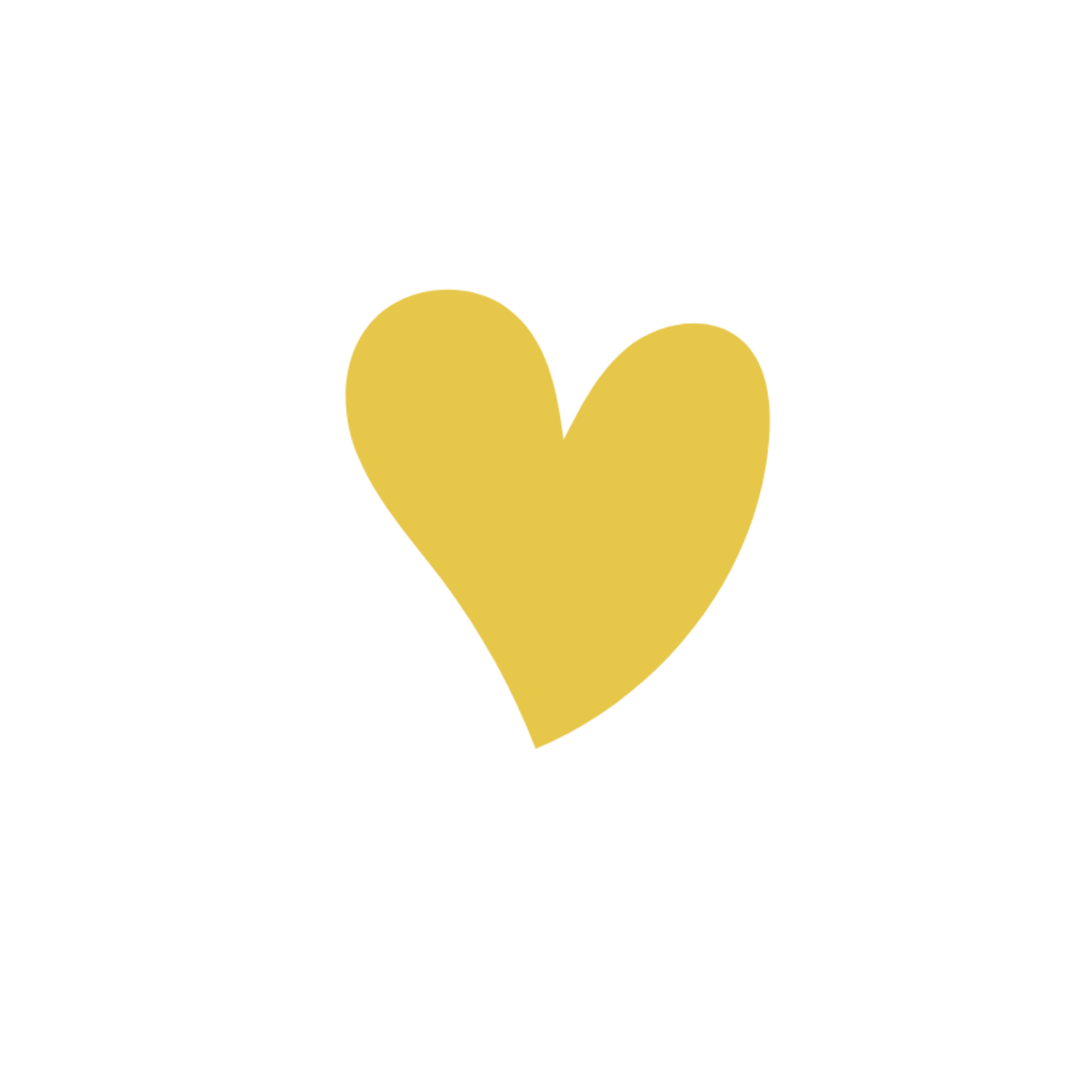 RISIKOFAKTOREN
für Einsamkeit im Alter
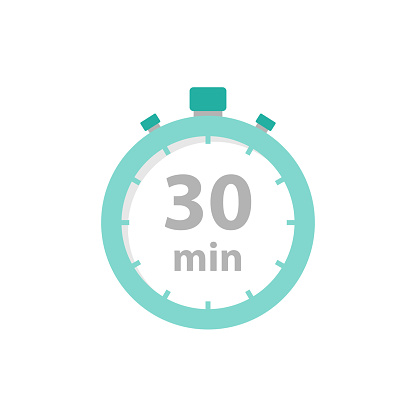 Risikodimensionen für EinsamkeitBrainstorming & Mindmap
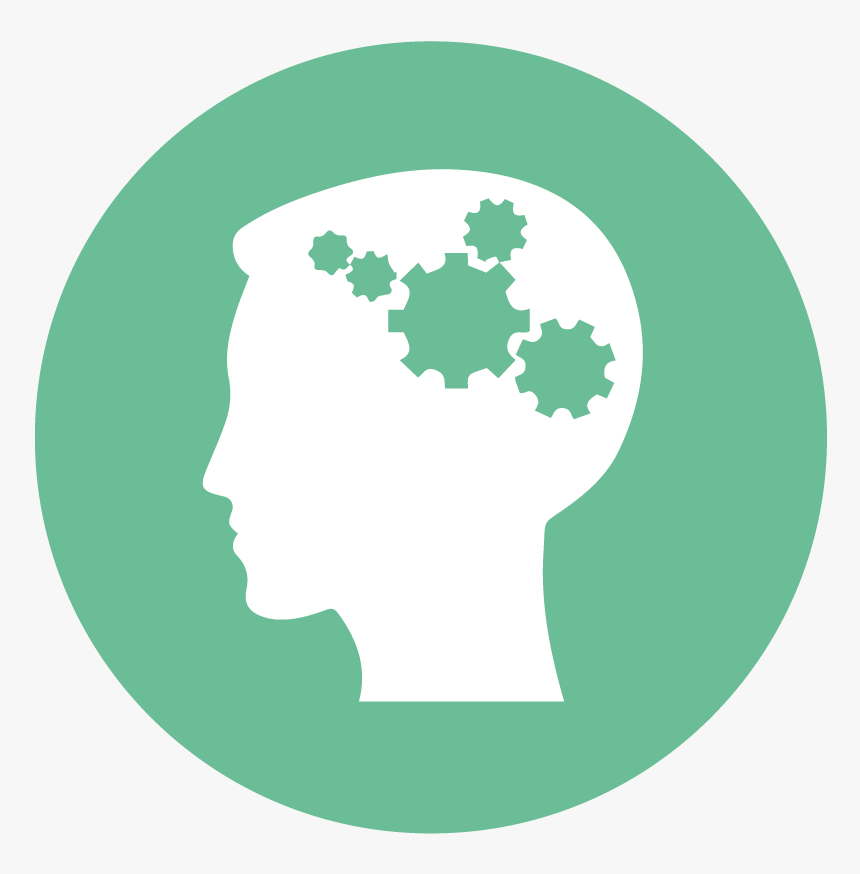 5 Gruppen - 
je 1 Risikodimension

Nehmen Sie ein Flipchart und kleben Sie Ihre Risikodimension in die Mitte.

Überlegen Sie gemeinsam, welche Risikofaktoren zu den einzelnen Dimensionen gehören könnten.

Erstellen Sie eine Mind-Map und hängen Sie sie zur Visualisierung an die Wand.
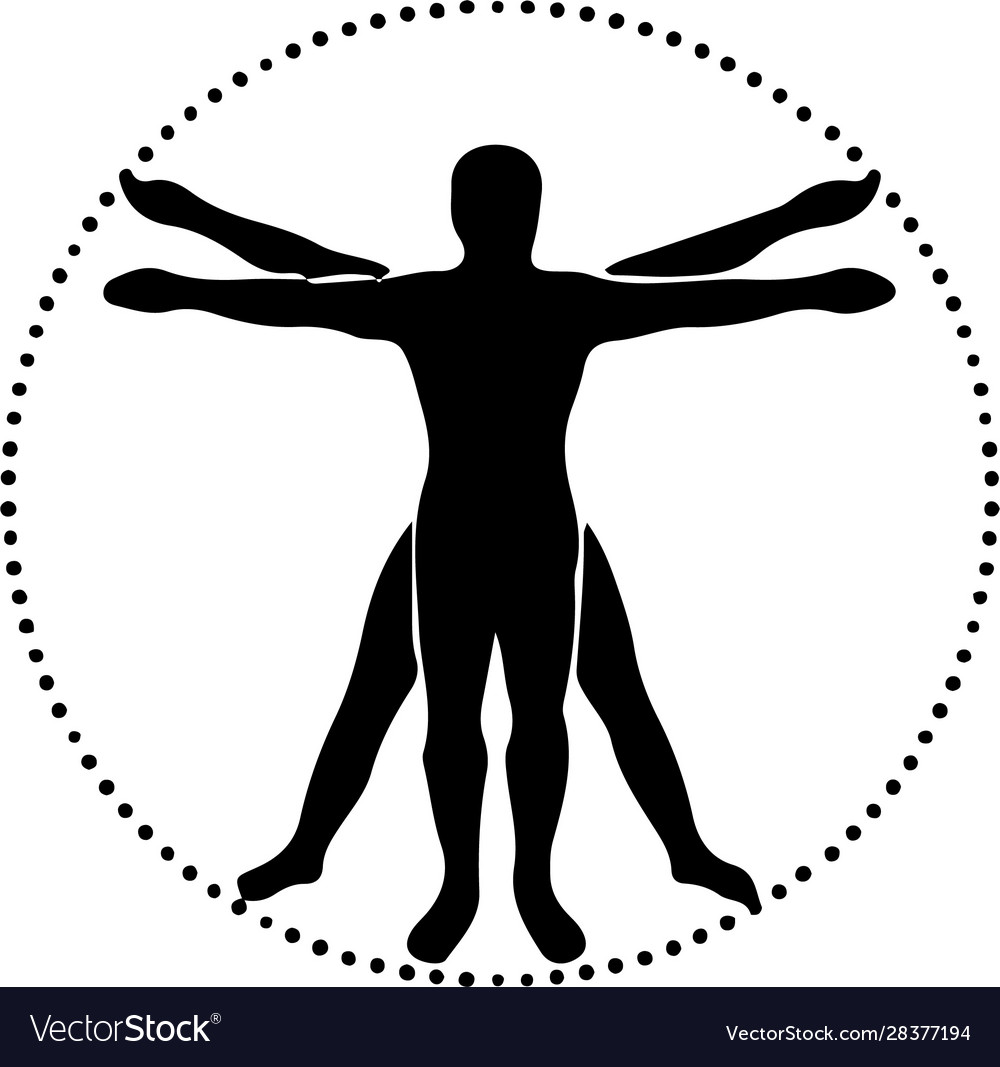 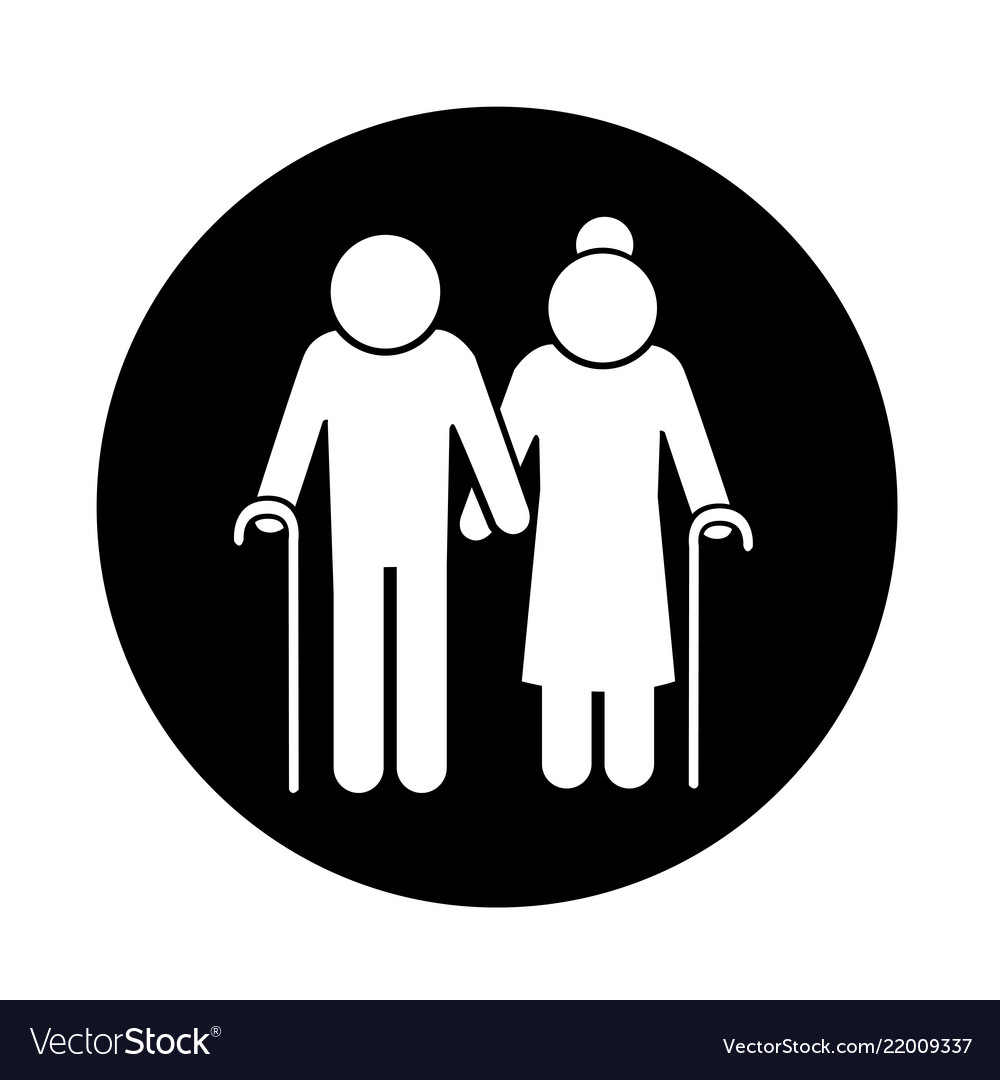 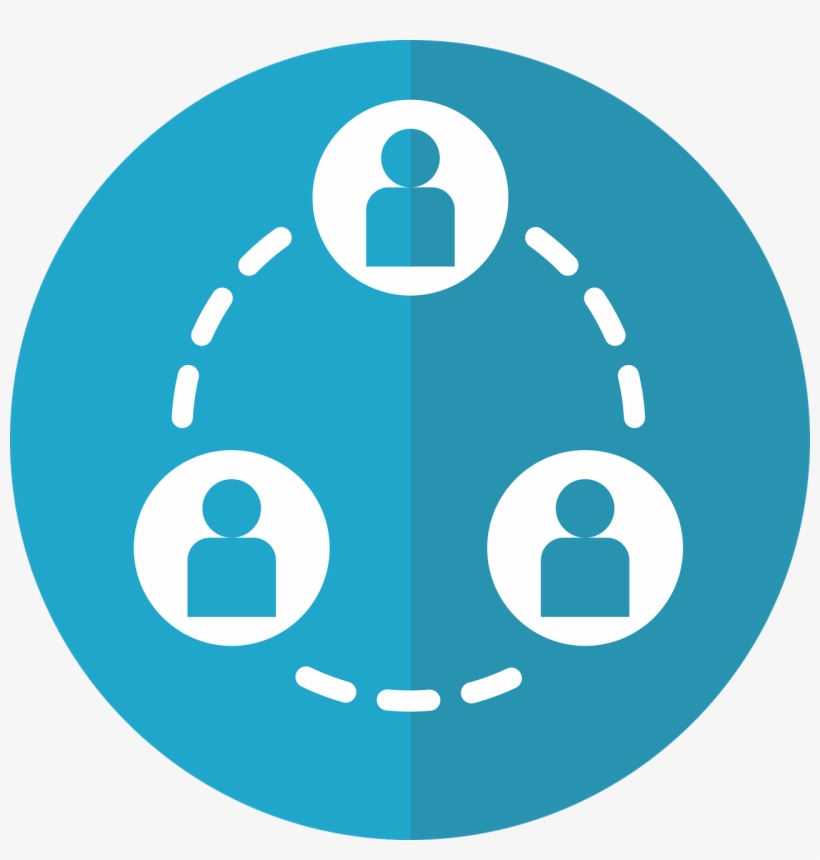 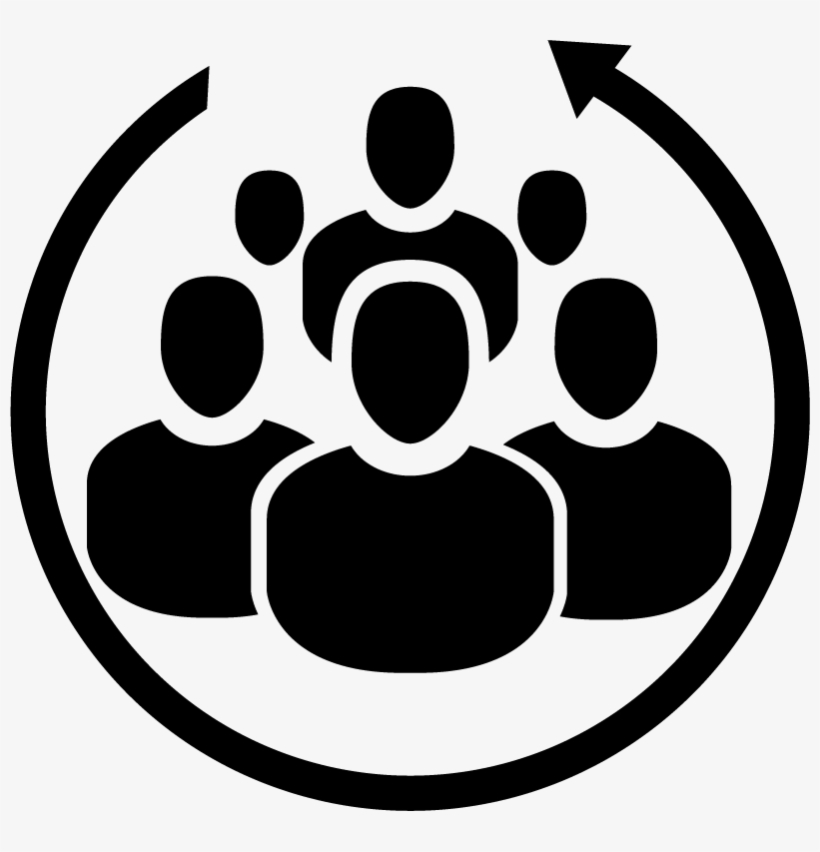 3
Risikofaktoren für Einsamkeit
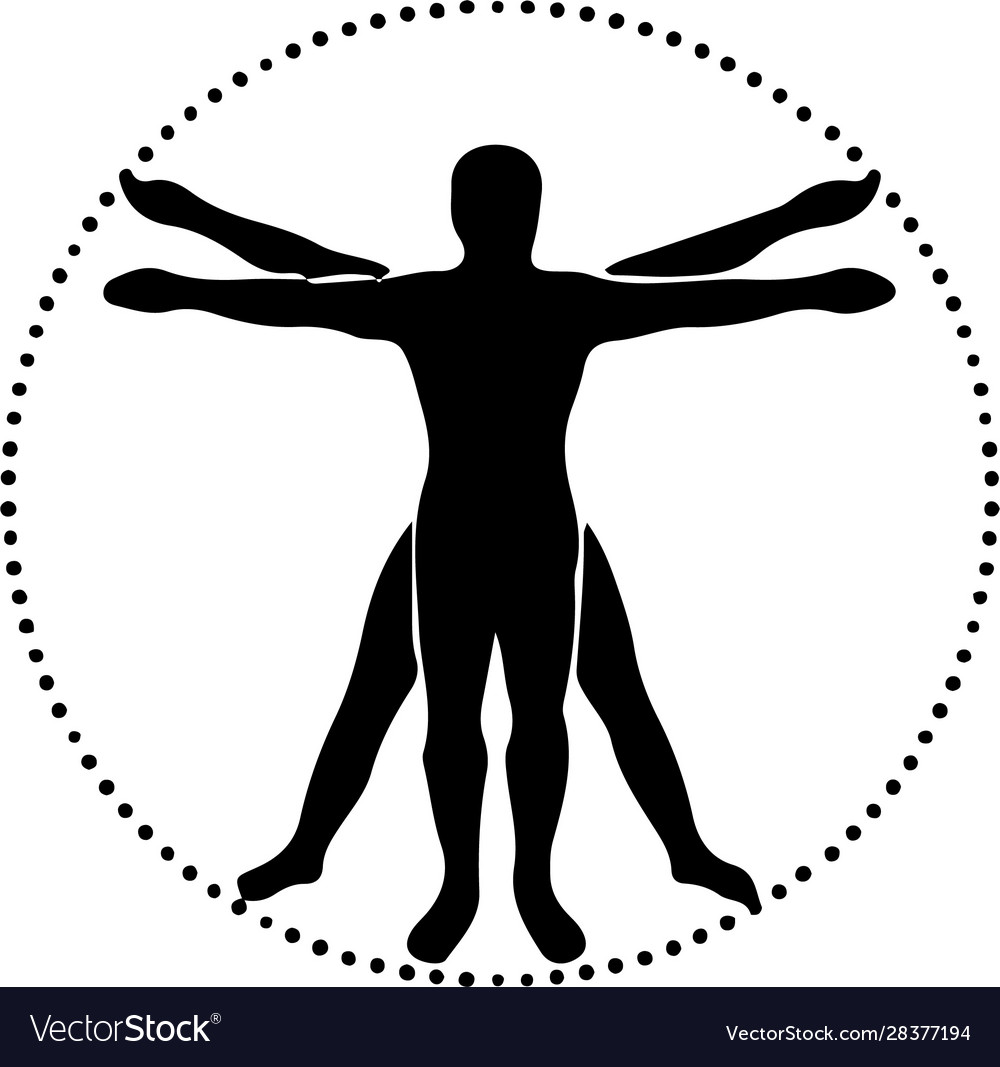 Faktoren der körperlichen Gesundheit
4
(National Academies of Sciences, Engineering, and Medicine, 2020)
Risikofaktoren für EinsamkeitWas aus der Forschung bekannt ist - Einige Beispiele
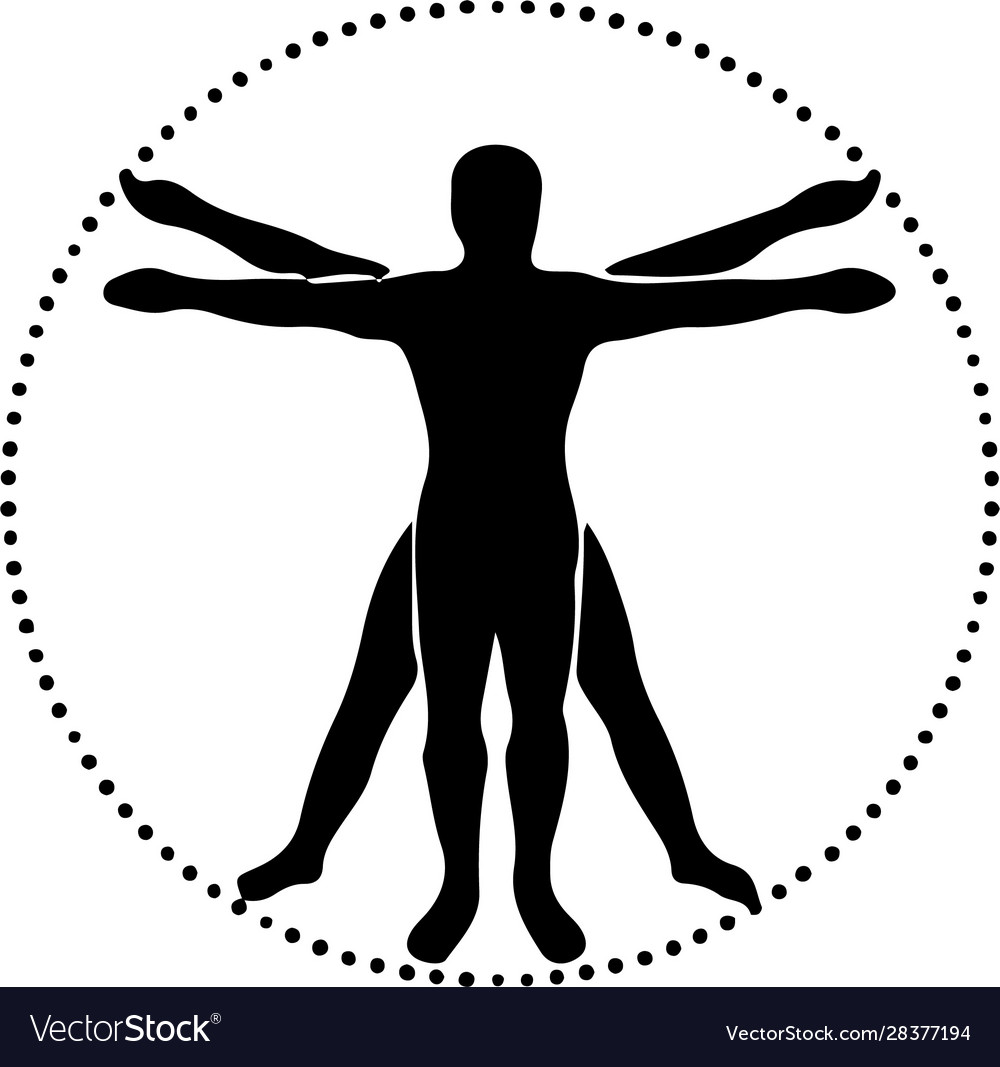 Chronisch obstruktive Lungenerkrankung
Krebs
Parkinson
Chronische Schmerzen
Verringerung der körperlichen und sozialen Aktivität
Schlaganfall
Faktoren der körperlichen Gesundheit
Chronische Wunden
Gesichtsfeldausfall
und Dysphagie
Beeinträchtigung der sozialen Interaktion
HIV
Herz-Kreislauf-Erkrankungen
Multiple Sklerose
5
(National Academies of Sciences, Engineering, and Medicine, 2020)
Risikofaktoren für Einsamkeit
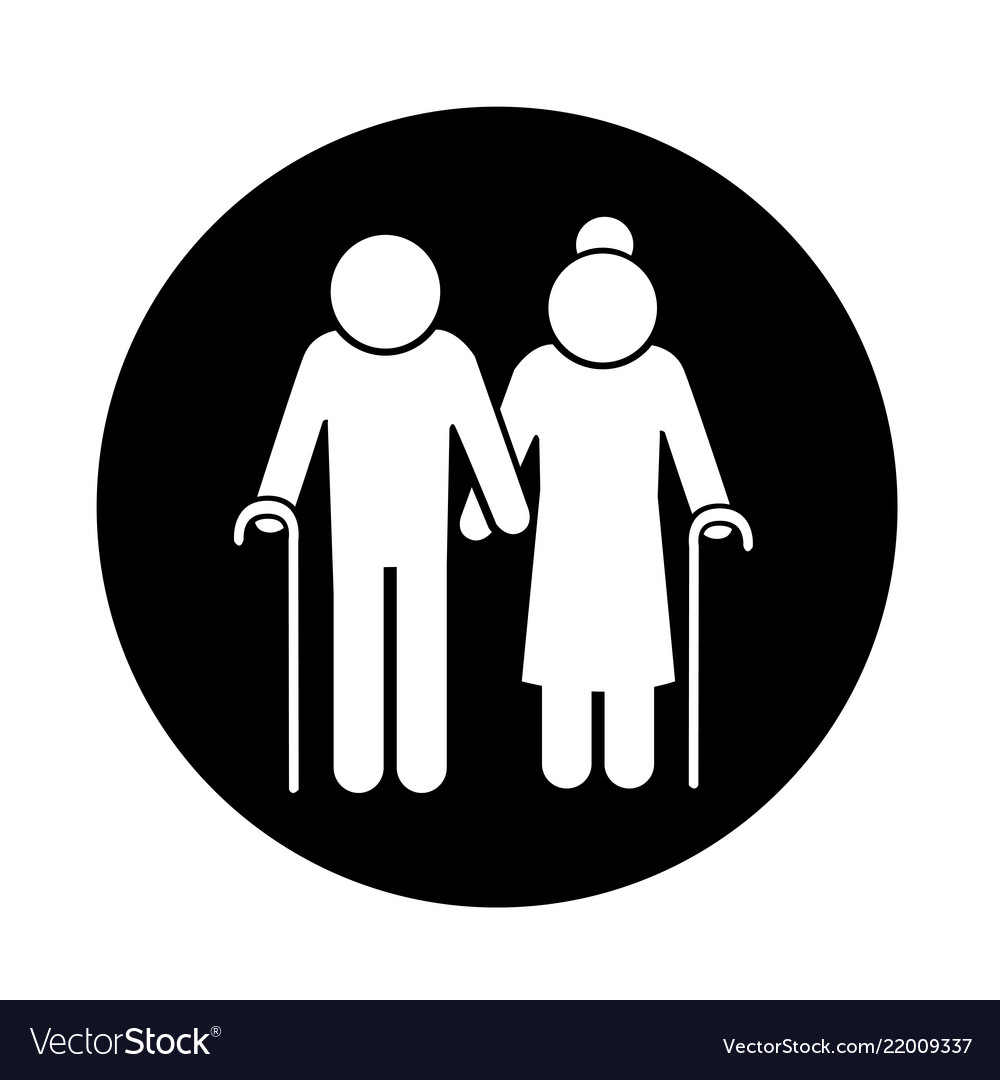 Altersschwäche Syndrome und Beeinträchtigungen
6
(National Academies of Sciences, Engineering, and Medicine, 2020)
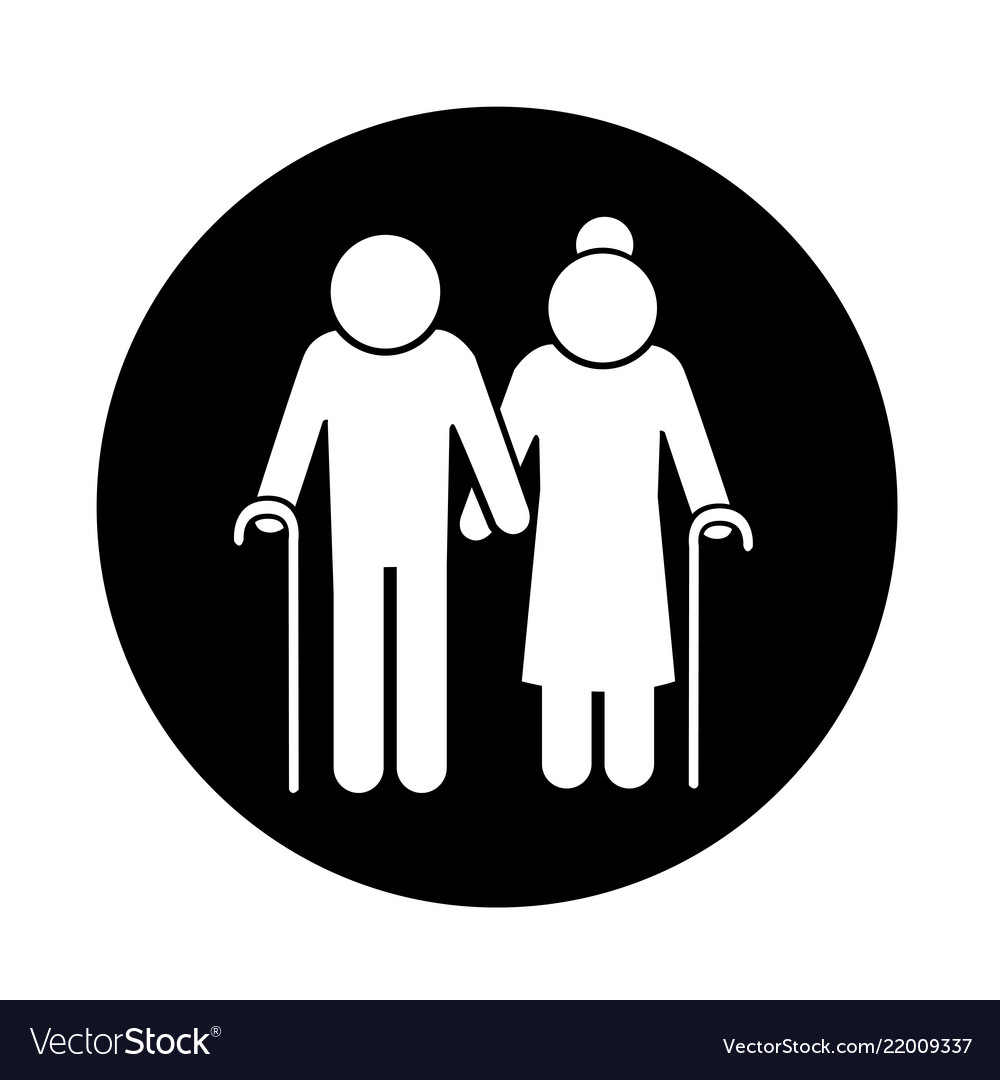 Risikofaktoren für EinsamkeitWas aus der Forschung bekannt ist - Einige Beispiele
Inkontinenz
Gebrechlichkeit & 
Funktionelle Einschränkung
Sinnesbeeinträchtigung
Gehörverlust
Langsame & Eingeschränkte Beweglichkeit
Geriatrische Syndrome und Beeinträchtigungen
Sehschwäche
Schwierigkeiten beim Alltag
Angst vor dem Fallen
... vermeiden es, ihre Wohnung zu verlassen
(National Academies of Sciences,
Engineering, and Medicine, 2020)
7
Risikofaktoren für Einsamkeit
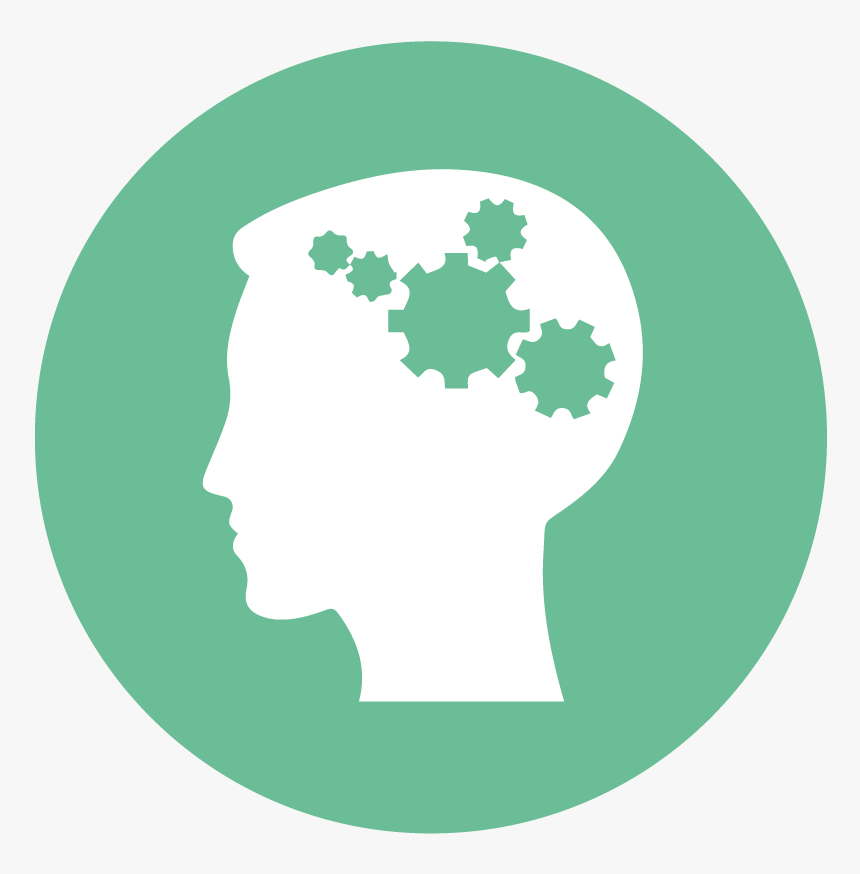 Psychologische, psychiatrische und kognitive Faktoren
8
(National Academies of Sciences, Engineering, and Medicine, 2020)
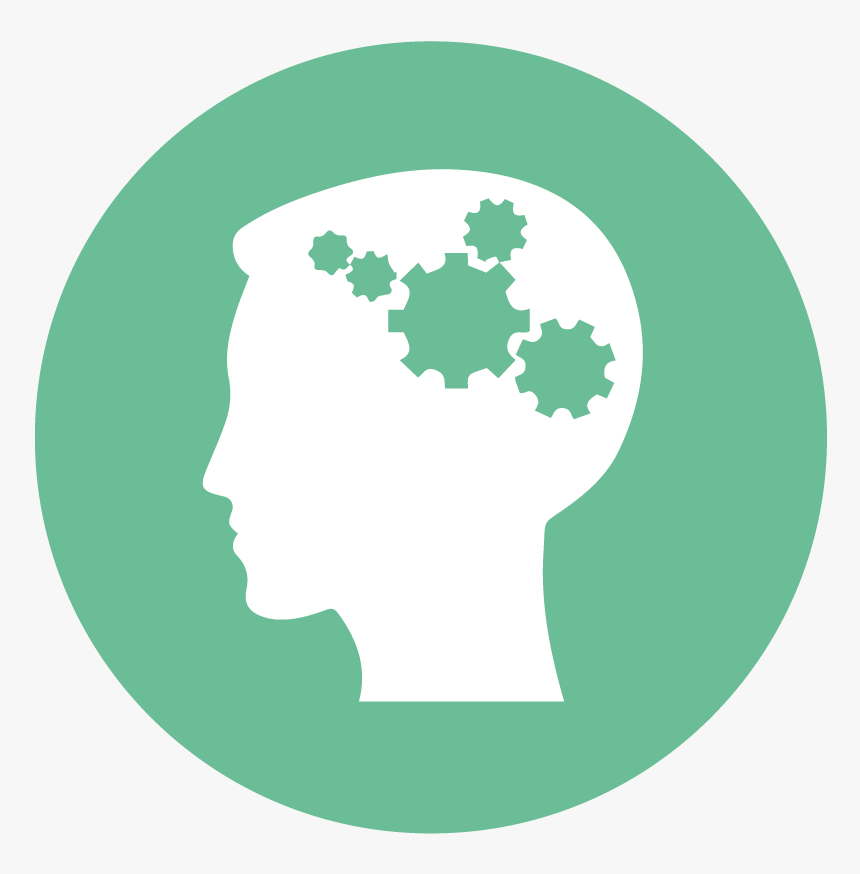 Risikofaktoren für EinsamkeitWas aus der Forschung bekannt ist - Einige Beispiele
Ängste
Depression
Kognitive Kernbereiche
Gedächtnis
Psychologische, psychiatrische und kognitive Faktoren
Argumentation
Demenz
Sprachkenntnisse
Beispielstudie (Cahill & Diaz-Ponce, 2011):
Demenzkranke Pflegeheimbewohner glaubten fälschlicherweise, dass ihre Angehörigen sie nicht besucht hätten, obwohl dies der Fall war.
(National Academies of Sciences,
Engineering, and Medicine, 2020)
9
Risikofaktoren für Einsamkeit
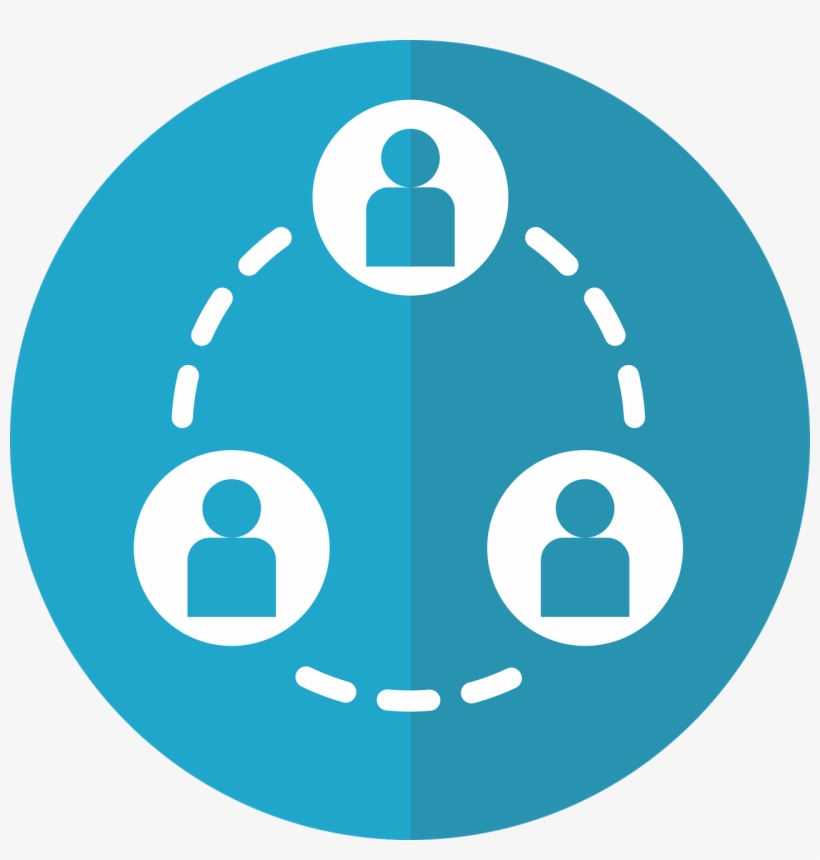 Soziale Faktoren
10
(National Academies of Sciences, Engineering, and Medicine, 2020)
Risikofaktoren für EinsamkeitWas aus der Forschung bekannt ist - Einige Beispiele
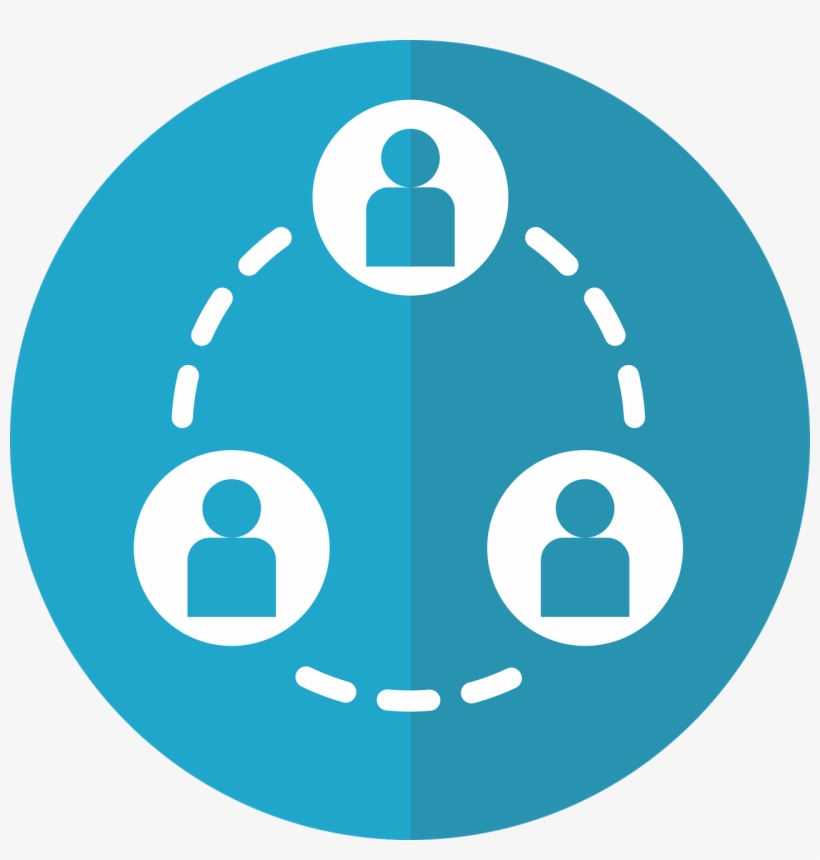 Mangel an unterstützenden Beziehungen
Schwierige oder falsche Beziehungen
Weniger häufig
sexuelle Aktivität
Soziale Faktoren
Keine Familie/Angehörige
Verminderte Gefühle von Intimität
Verlust eines Partners
Wenig täglich
Telefonanrufe
(National Academies of Sciences,
Engineering, and Medicine, 2020)
11
Risikofaktoren für Einsamkeit
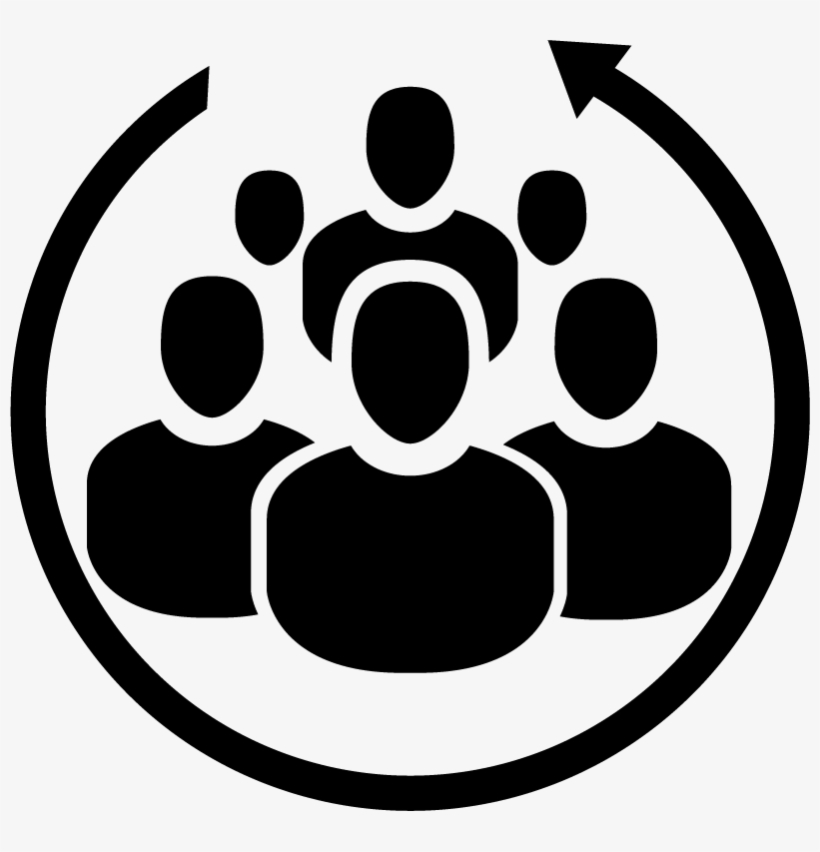 Umweltfaktoren
12
(National Academies of Sciences, Engineering, and Medicine, 2020)
Risikofaktoren für EinsamkeitWas aus der Forschung bekannt ist - Einige Beispiele
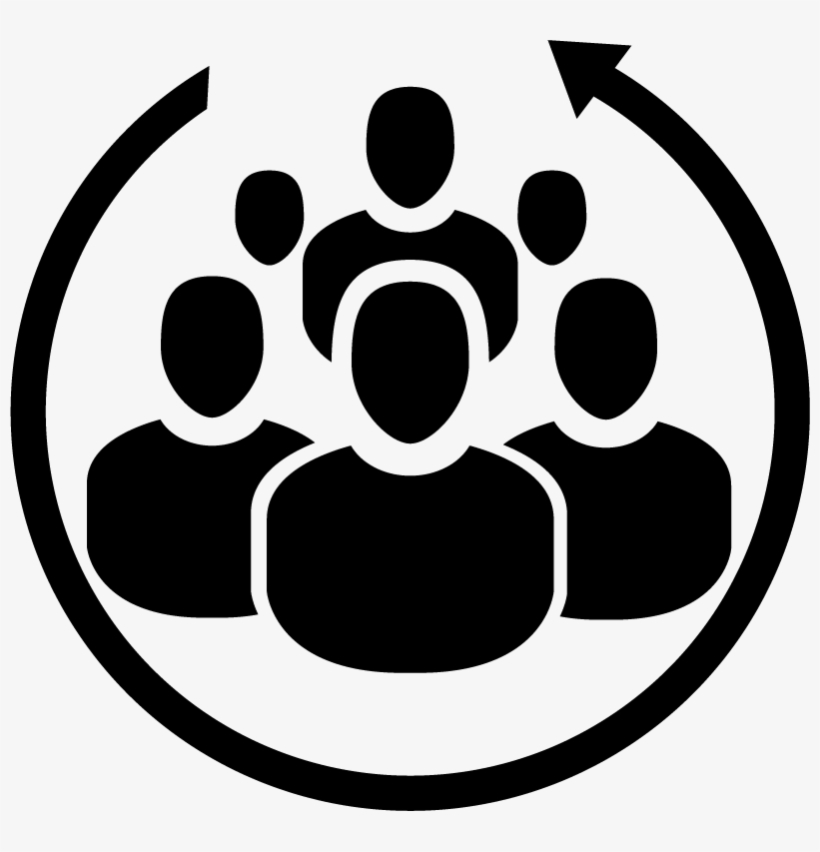 Mangel an sozialen Unterstützungsdiensten
Lockdown und Ausgangssperre (Covid-19)
Ländliche vs. städtische Umgebungen
Gemischt
Ergebnisse der Studie
Große Entfernung zwischen Wohnort und medizinischen Einrichtungen
Einstellen des Autofahrens
Umweltfaktoren
Nachbarschaft mit hoher Kriminalität
Begrenzte Möglichkeiten für öffentliche Verkehrsmittel
Menschen, die in Gebieten mit weniger als 10.000 Einwohnern leben, haben mehr Familienmitglieder, auf die sie zählen können, und mehr Freunde als Stadtbewohner.
Kein Zugang zum Breitband-Internet
(National Academies of Sciences,
Engineering, and Medicine, 2020)
13
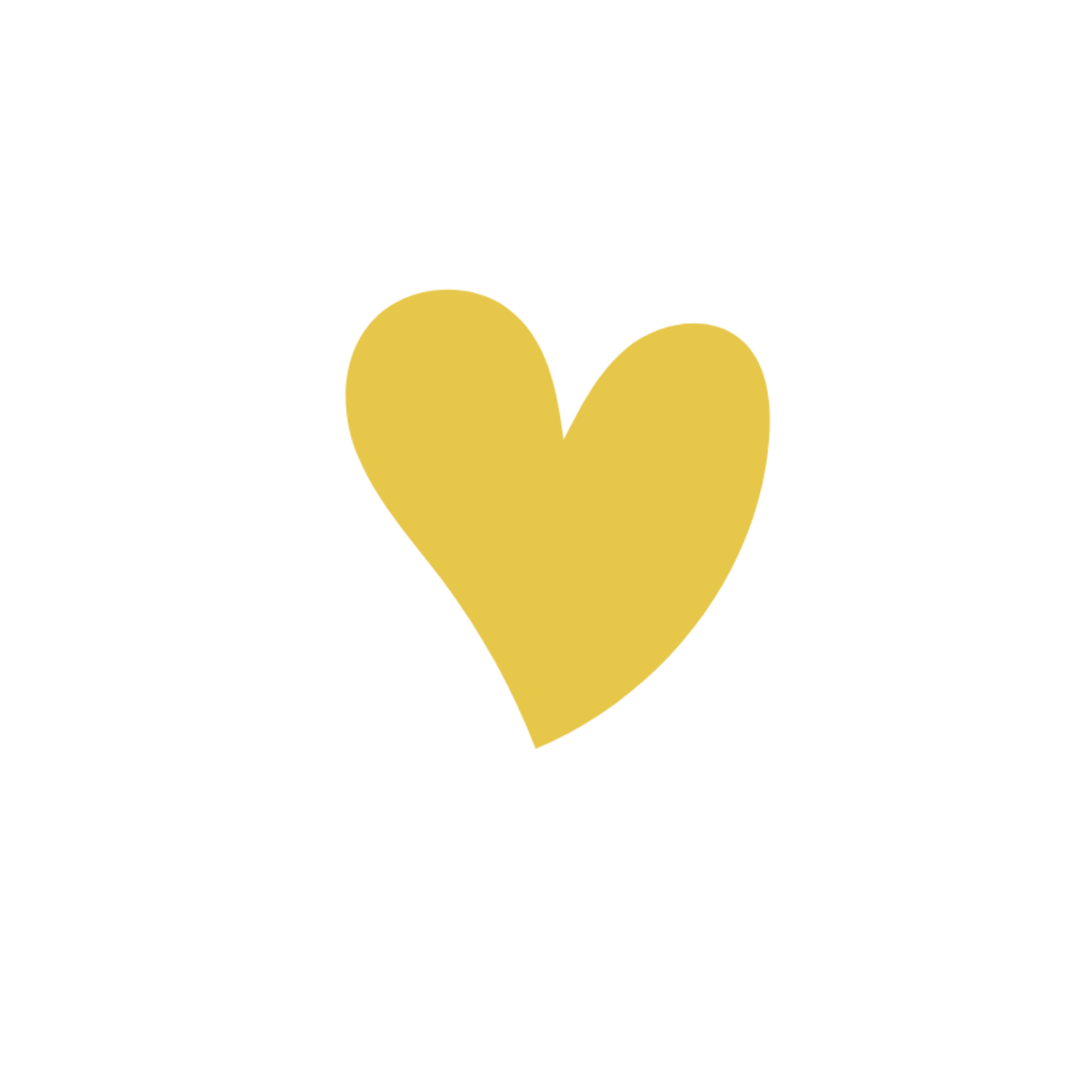 Einsamkeits Schnellcheck
Digi-Ageing Screening Tool
Einsamkeits Schnellcheck - EQC
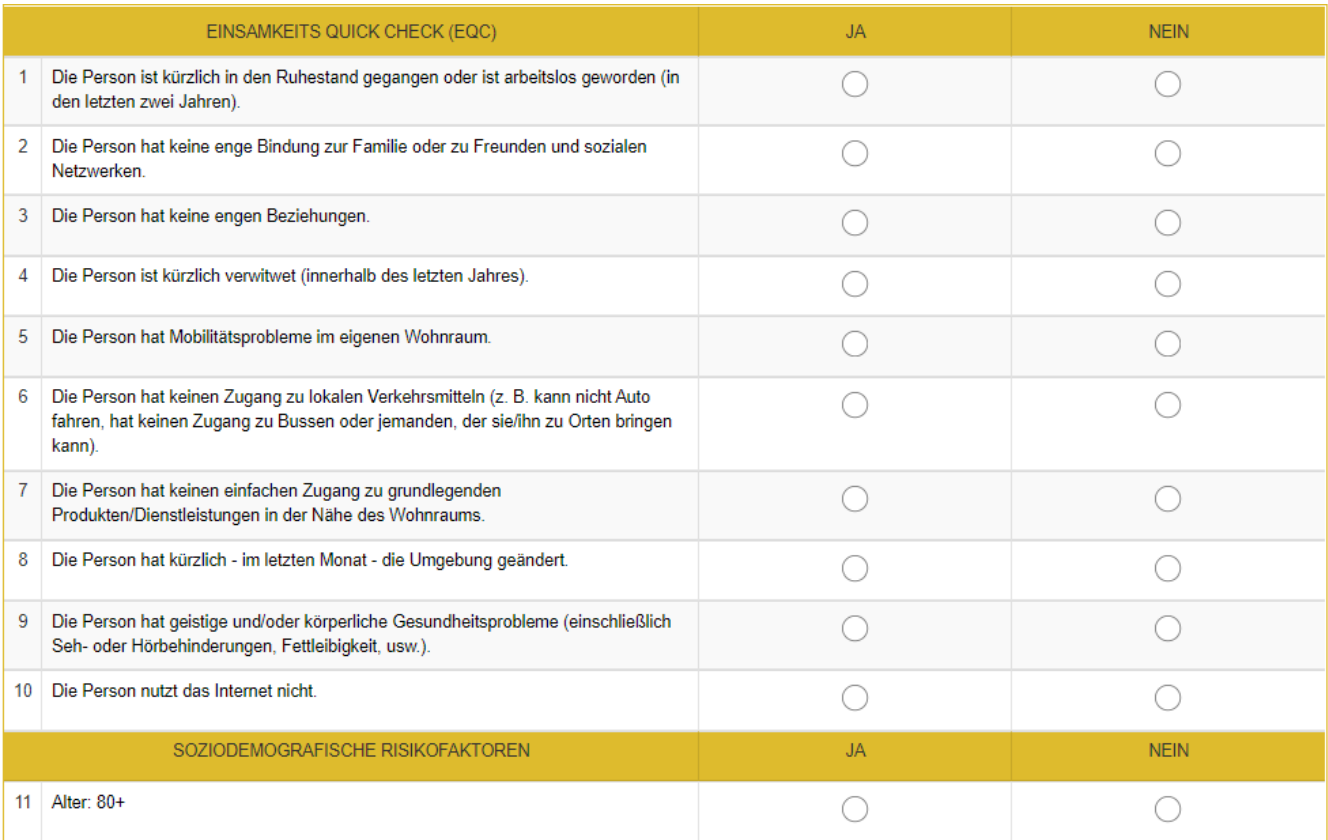 Der Fragebogen EQC - Einsamkeits Quick Check ermöglicht eine erste Einschätzung des Grades der Einsamkeit, die man empfindet.

Im weiteren Verlauf der Schulung werden Sie dieses Online-Tool kennenlernen: www.digi-ageing.eu
15
Feldforschung (2021)Ergebnisse aus qualitativen Interviews
Wie erkennen pflegende Angehörige Einsamkeit bei älteren Menschen?
Stimmung: Depression, Hoffnungslosigkeit, Verleugnung, Gleichgültigkeit
Gesten: Halten der Hand, Blickkontakt, gebeugte und nach innen gewandte Körperhaltung
Gesichtsausdruck: Ausdruck von Traurigkeit oder Emotionslosigkeit
Verhalten: introvertiert, wenig Selbstvertrauen
Verbale Aussagen: z. B. "niemand hilft mir", "ich bin immer allein", "ich habe niemanden", "ich bekomme nichts von der Außenwelt", "ich komme nirgendswo hin", "wenn meine Frau/mein Mann noch da wäre, ..."
16
Feldforschung (2021)Ergebnisse aus qualitativen Interviews
Wie erkennen pflegende Angehörige Einsamkeit bei älteren Menschen?
Hohes Kommunikationsbedürfnis: sie lassen die Pflegenden nur ungern los, sind auf die Pflegenden fixiert, halten Gespräche aufrecht
Oder das Gegenteil: Resignation, Ablehnung von Hilfe trotz offensichtlichen Unterstützungsbedarfs, Haltung des "Ich mache alles selbst".
Nonverbales Verhalten: z. B. soziale Isolation (Typ A) oder zunehmende soziale Kontakte (Typ B)
17
Feldforschung (2021)Ergebnisse aus qualitativen Interviews
Wie erkennen pflegende Angehörige Einsamkeit bei älteren Menschen?
Anmerkung: Den Interviews zufolge werden bisher keine standardisierten Bewertungstools verwendet.

Deshalb möchten wir, dass Sie die Digi-Ageing Tools während dieses Trainings kennen lernen
18
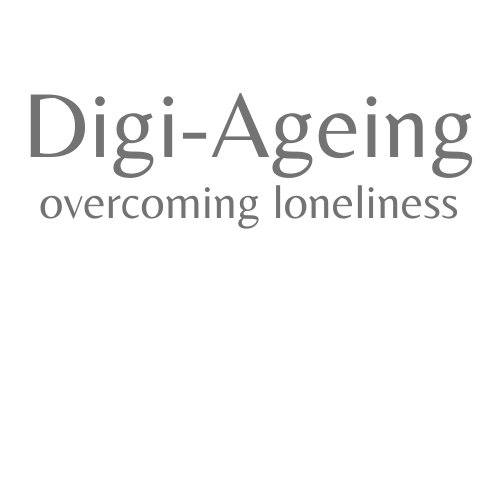 TITLE
DIGI-AGEING – overcoming loneliness
 
PROJECT ID
2020-1-AT01-KA202-078084    
 
PROGRAMM
Erasmus+ KA2 Strategic Partnerships
 
START DATE	01-10-2020
DURATION	34 months
 
  
COORDINATING ORGANIZATION
Hafelekar Unternehmensberatung 
Schober GmbH
www.hafelekar.at
 
PARTNER ORGANIZATIONS
UMIT Tirol
www.umit-tirol.at 
 
University of Cyprus
www.ucy.ac.cy
 
AGECARE (CYPRUS) LTD
www.materia.com.cy 

Consulenza Direzionale                                                                                          di Paolo Zaramella
Asociación Caminos                                                           www.asoccaminos.org
Mykolas Romerio Universitetas                                                        www.mruni.eu

PARTICIPATING COUNTRIES                                                      AT / CY / IT / ES / LT
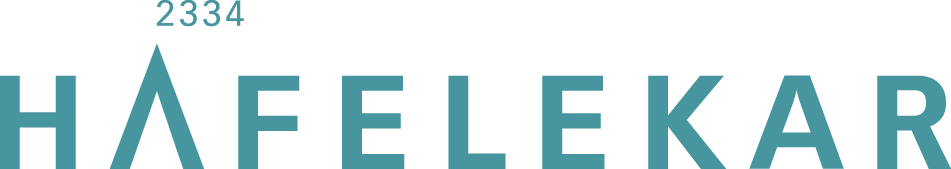 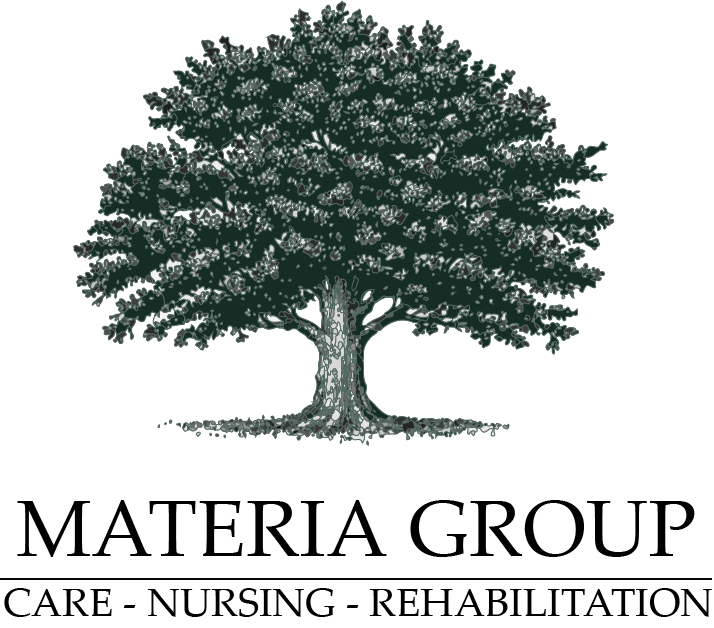 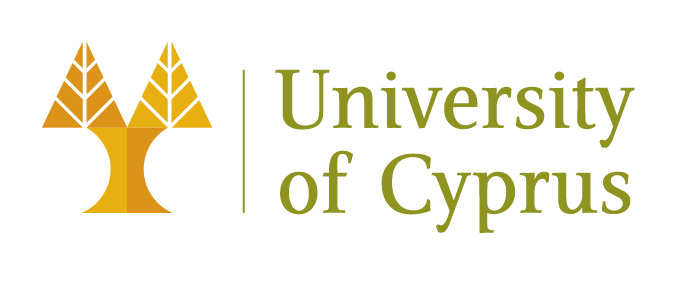 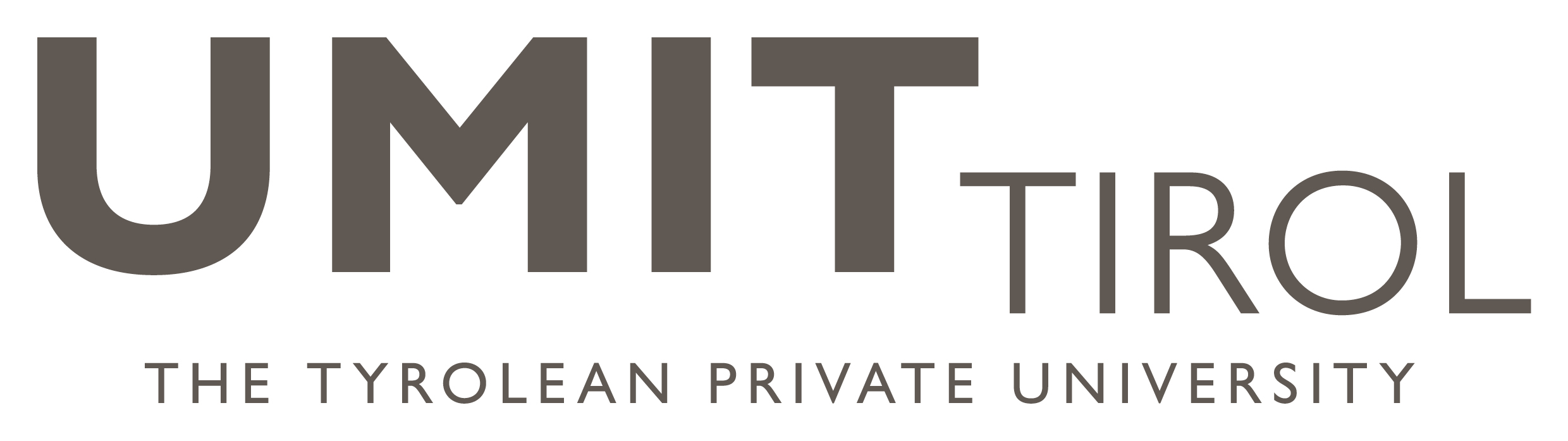 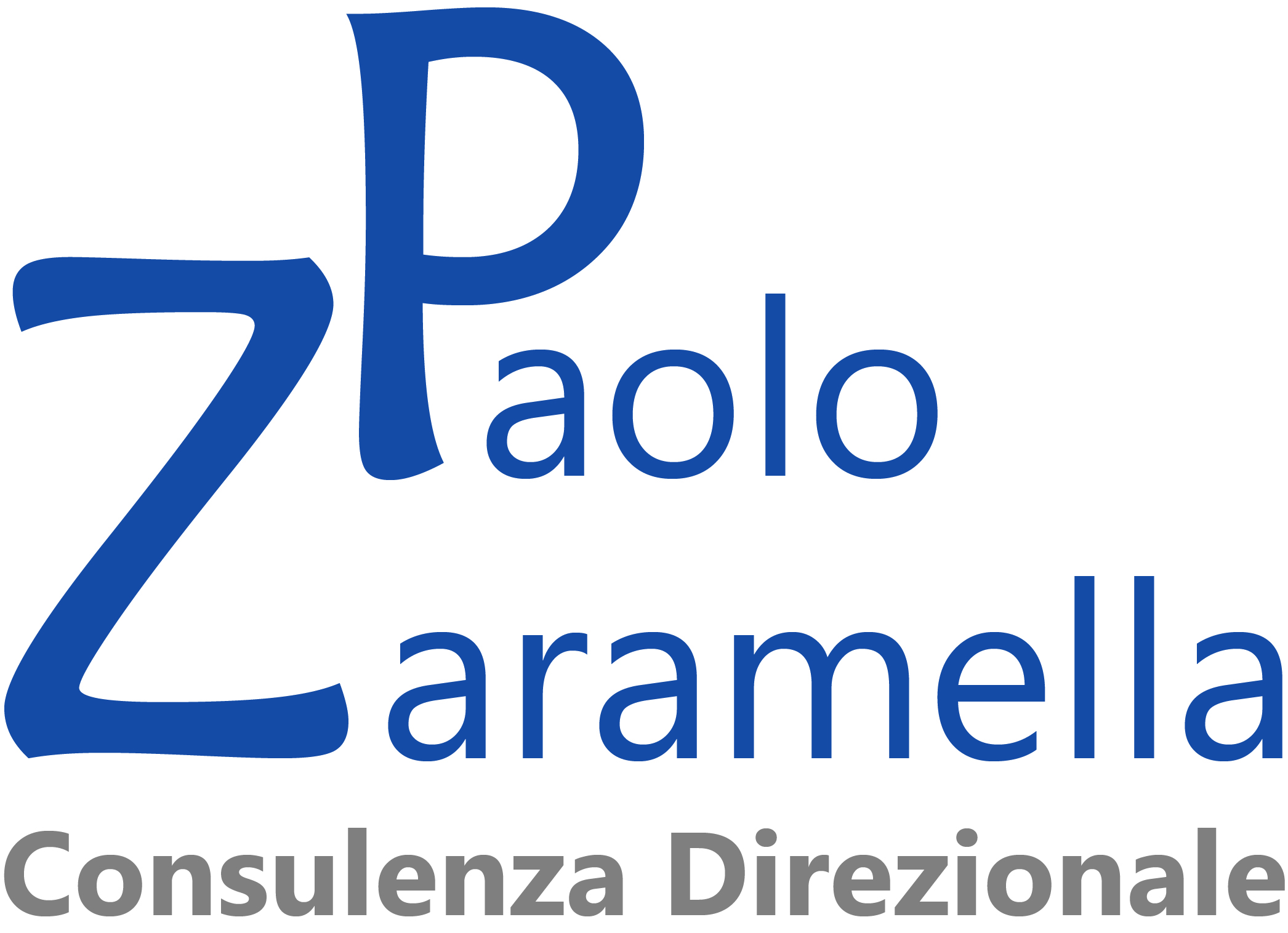 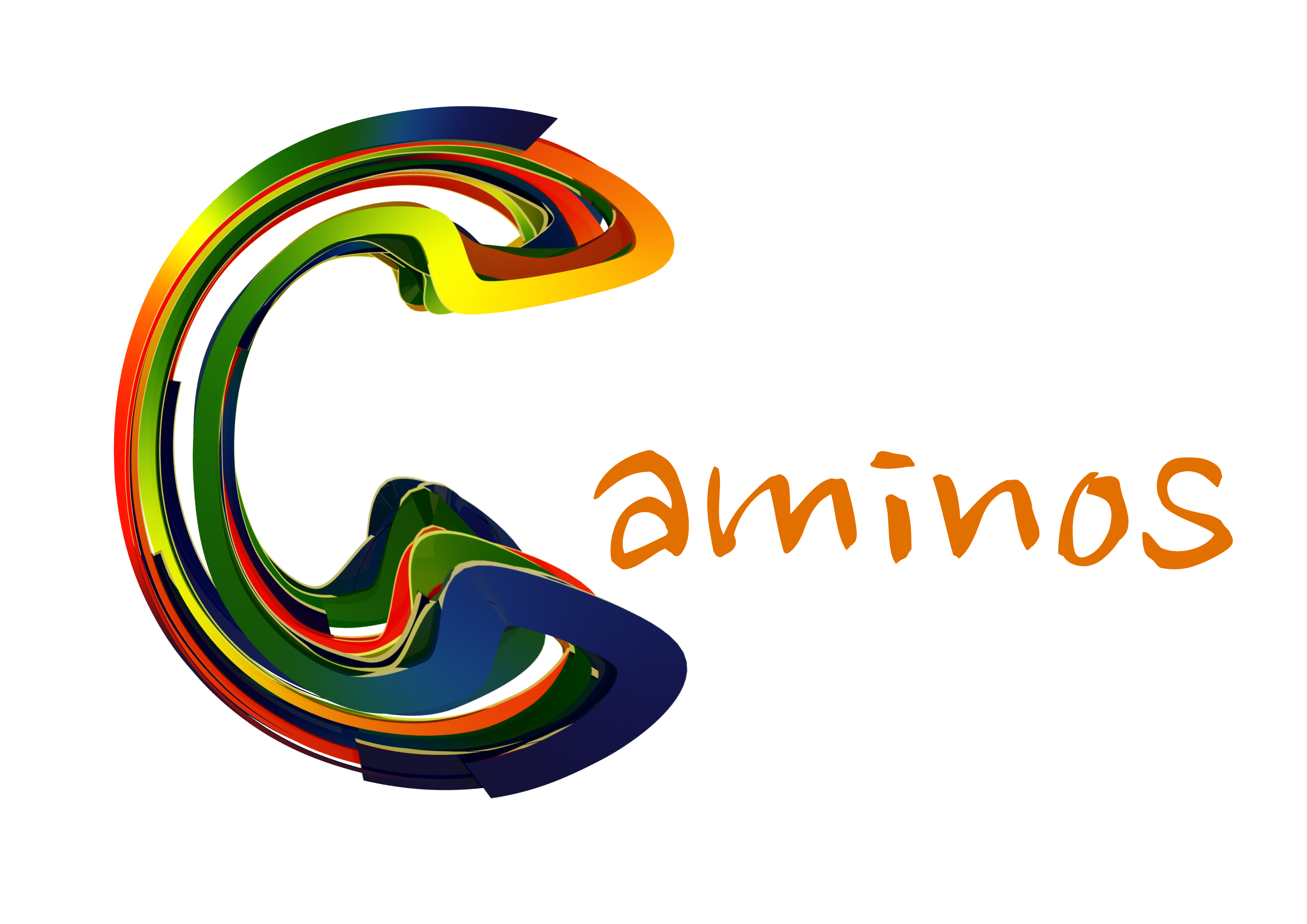 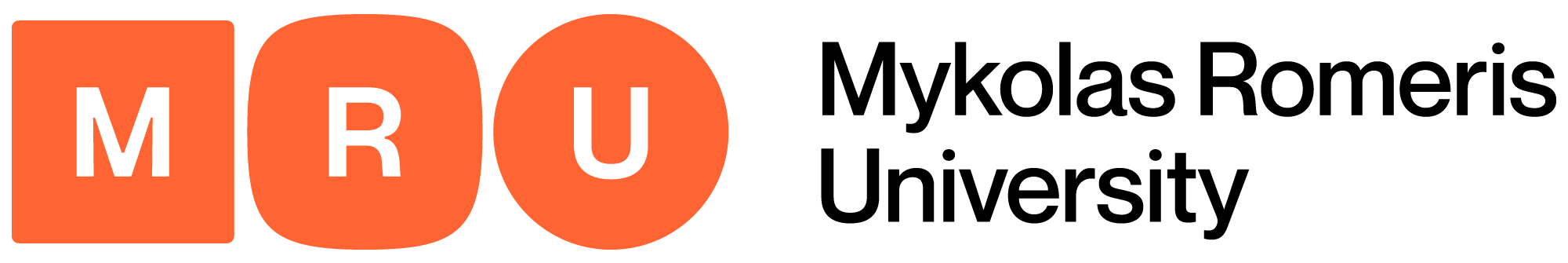 The European Commission support for the production of this publication does not constitute an endorsement of the contents which reflects the views only of the authors, and the Commission cannot be held responsible for any use which may be made of the information contained therein.
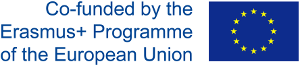